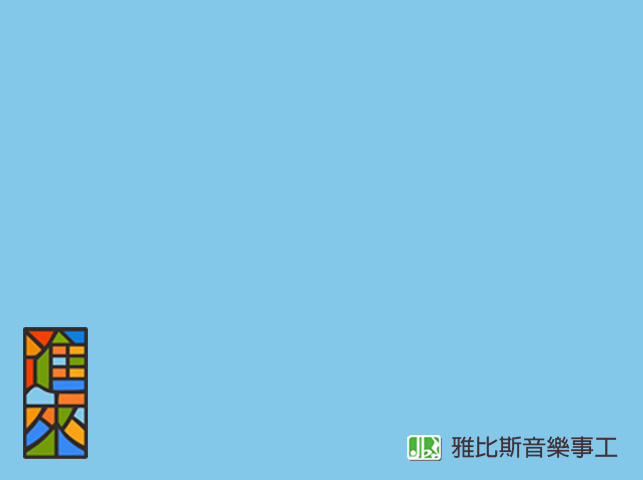 進來
詞曲：張舜評
在心的角落 曾千瘡百孔
耶穌用愛填平破口
受傷的心頭 曾苦毒深種
耶穌的愛讓心有真自由
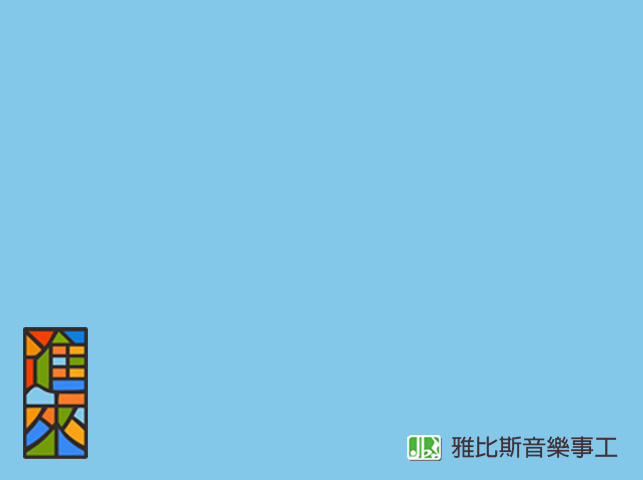 進來
讓耶穌進來 讓平安進來
倒空自己 讓心真實感受
主挪走你的千百憂愁
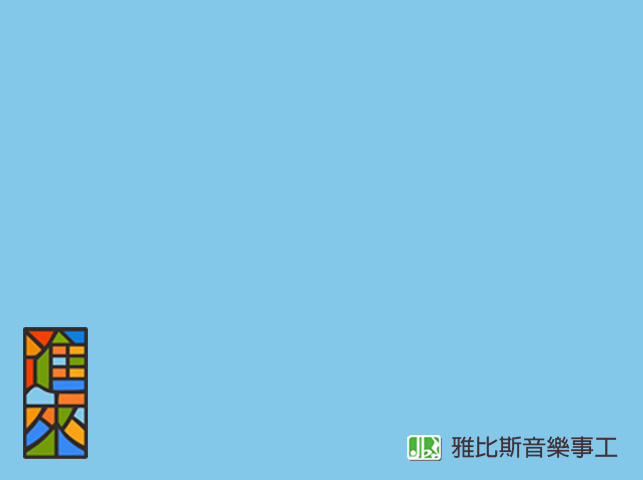 進來
讓耶穌進來 讓平安進來
紛亂的心 安息於釘痕手
主陪你走 生命風浪同走